Дипломная работа на тему «Основные тенденции современного фотоискусства»
Автор: ученица 10 класса «А»  Кубалова Мария

Руководитель: Малиновская М.В.
Актуальность исследования
Современное искусство очень многогранно, поэтому не всегда понятно. Все чаще фотографы предпочитают натуральным цветам черно-белый фильтр и сепию, старят фотографии, используя опять же разные фильтры. У меня возник вопрос «зачем»? Почему появилась такая странная тенденция? Ведь ранее люди наоборот искали возможность сделать фото цветным. Так почему же сейчас мы видим все чаще черно-белое фото? На данные вопросы я собираюсь ответить в своем исследовании.
Цель исследования
Выявление характерных признаков современного фотоискусства и причин их возникновения
Задачи исследования
Узнать историю фотоискусства
 Проанализировать работы фотохудожников
 Выявить основные тенденции фотоискусства
 Найти литературу
 Составить и провести опросы
 Проанализировать результаты и проверить выявленные тенденции
Определить причины данных тенденций
Сделать вывод
Работы Денниса Хоппера
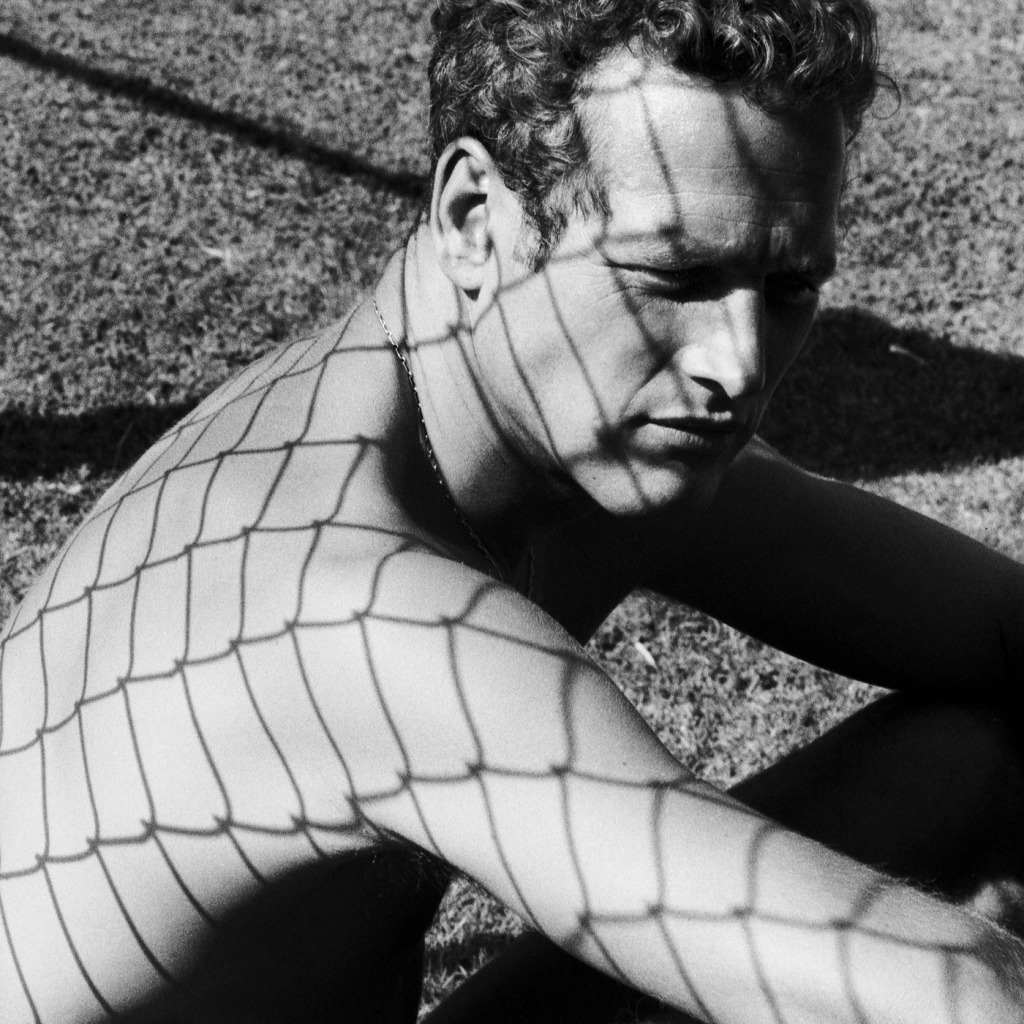 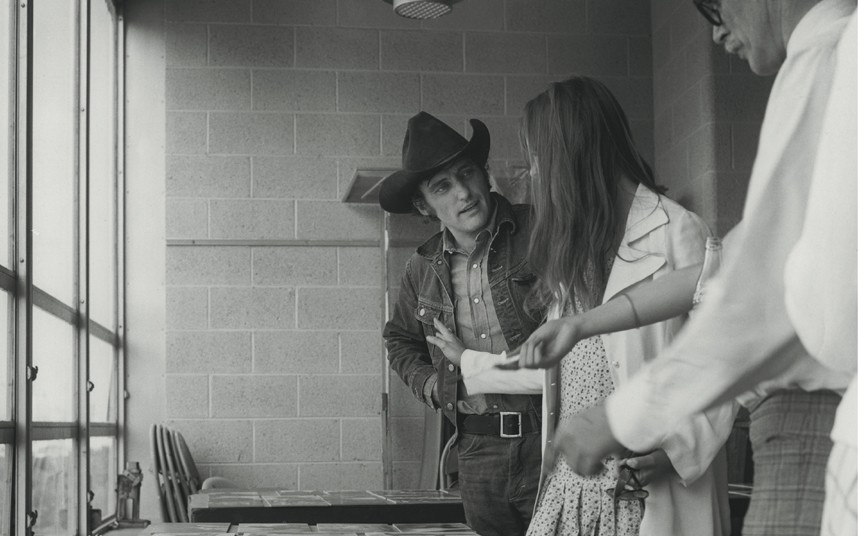 Работы Анри Картье-Брессона
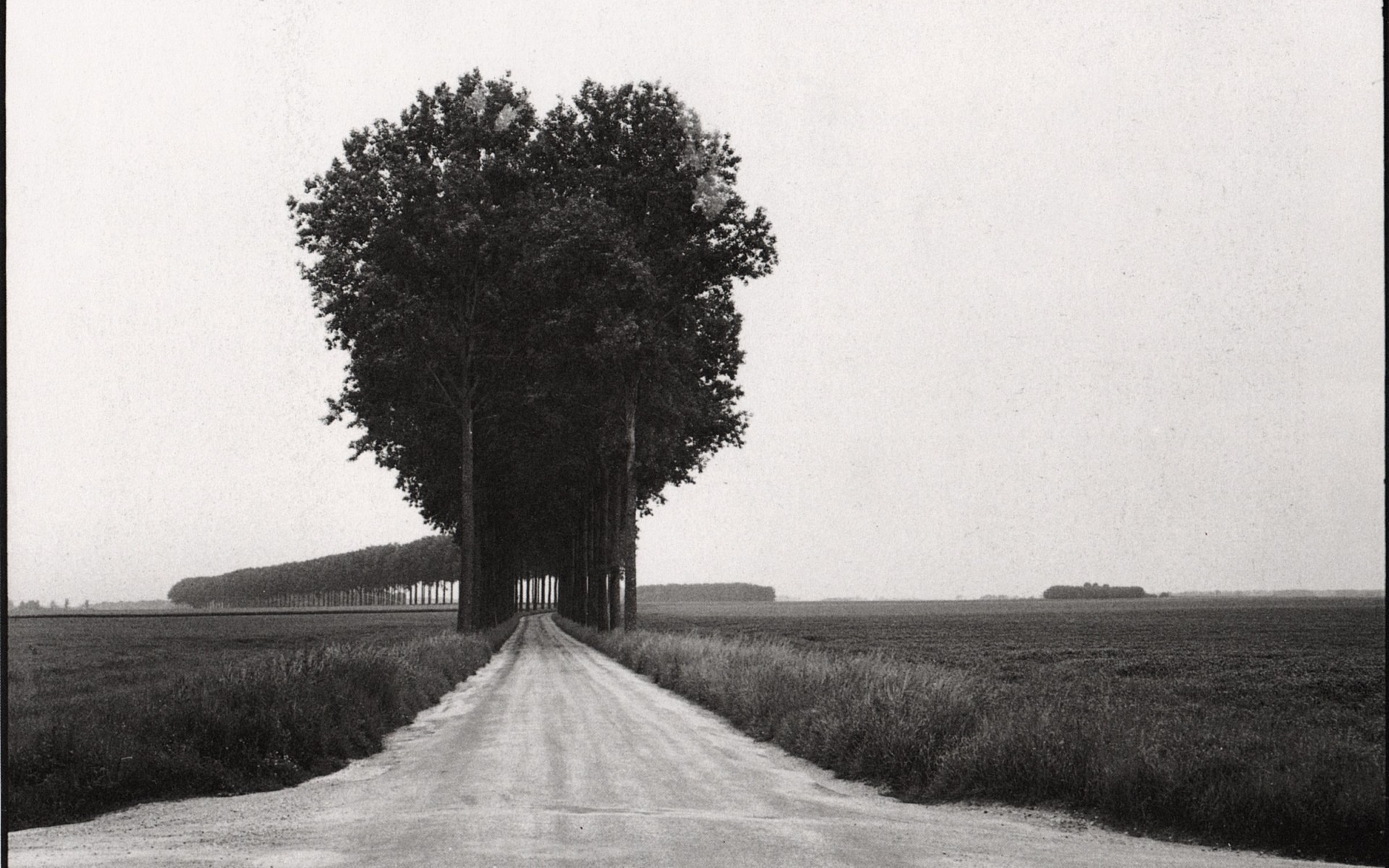 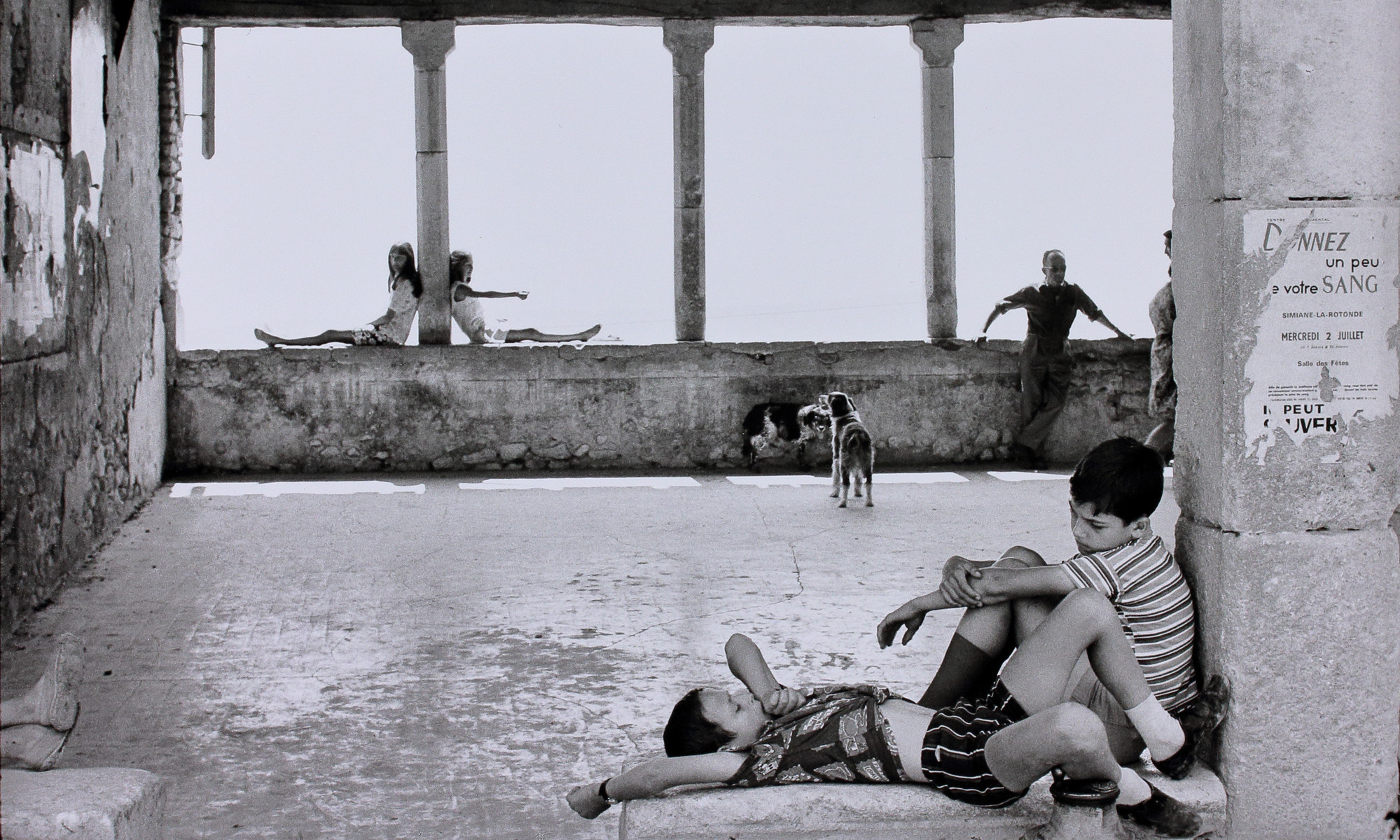 Работы Энни Лейбовиц
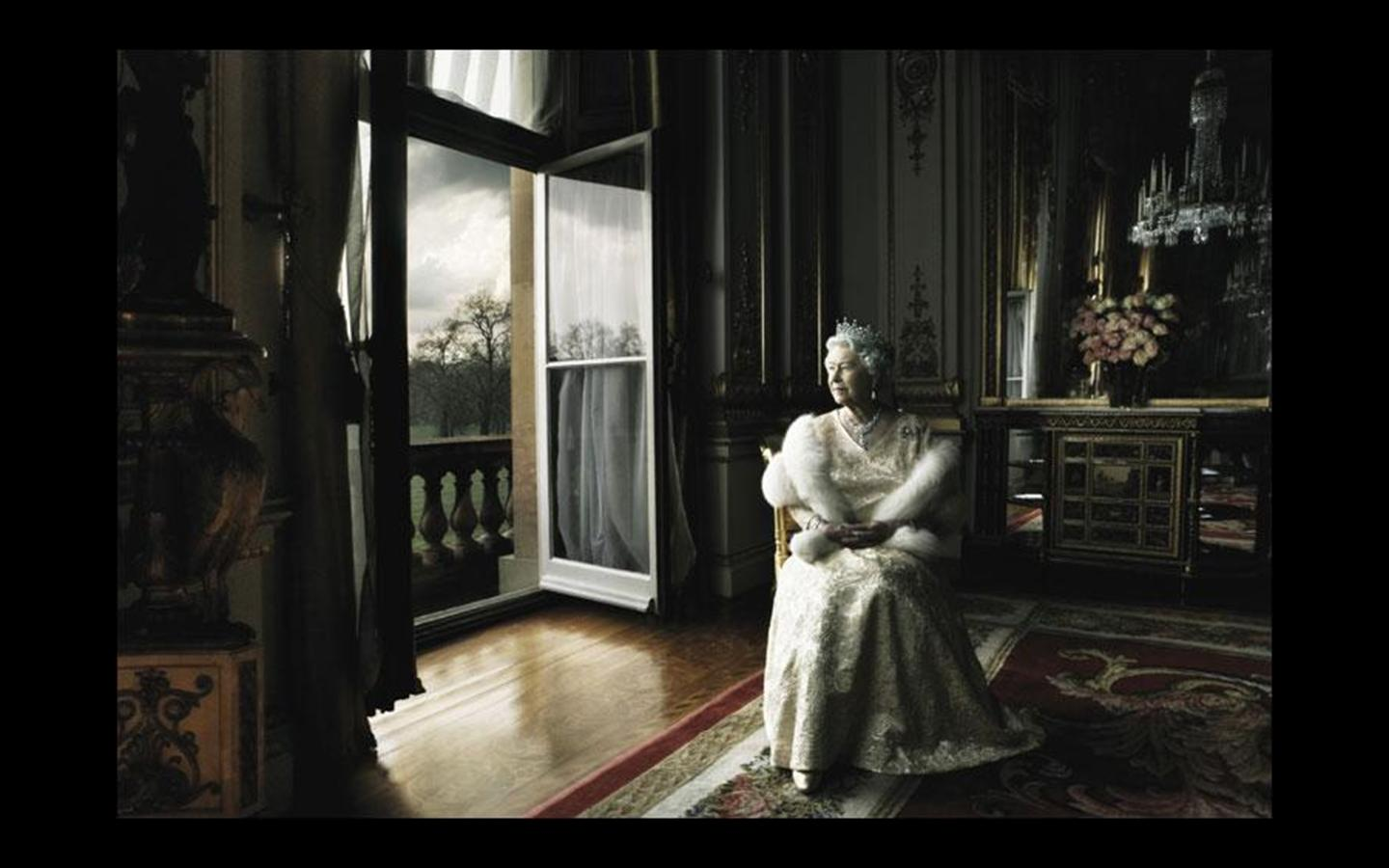 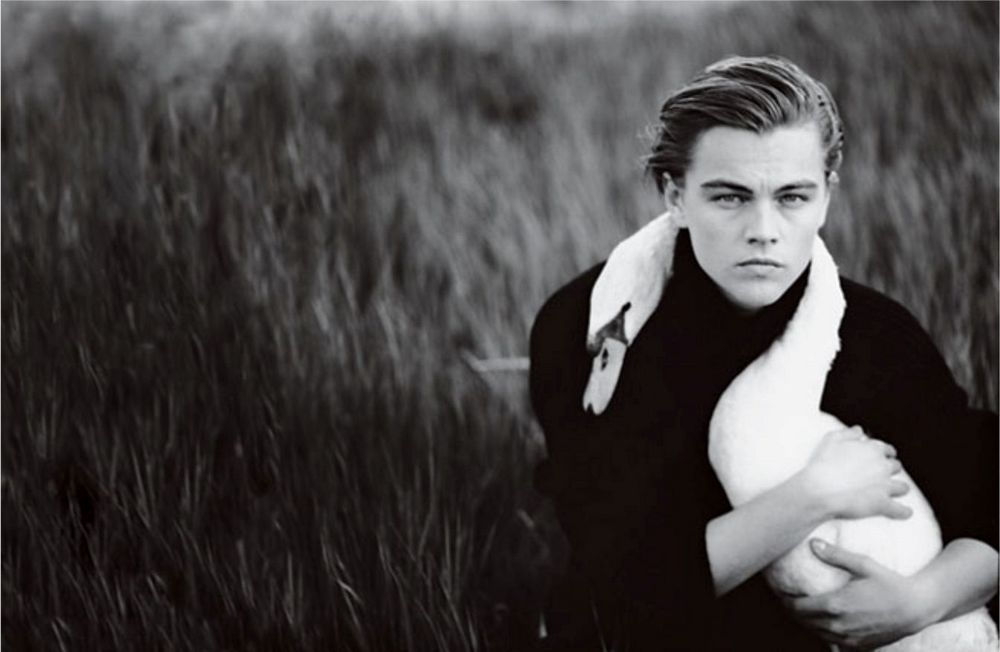 Основные тенденции
Съемка в черно-белом фильтре

 Прием контраста света и тени

 Наличие размытого фона
Съемка в черно-белом фильтре
Фотография Наума Грановского
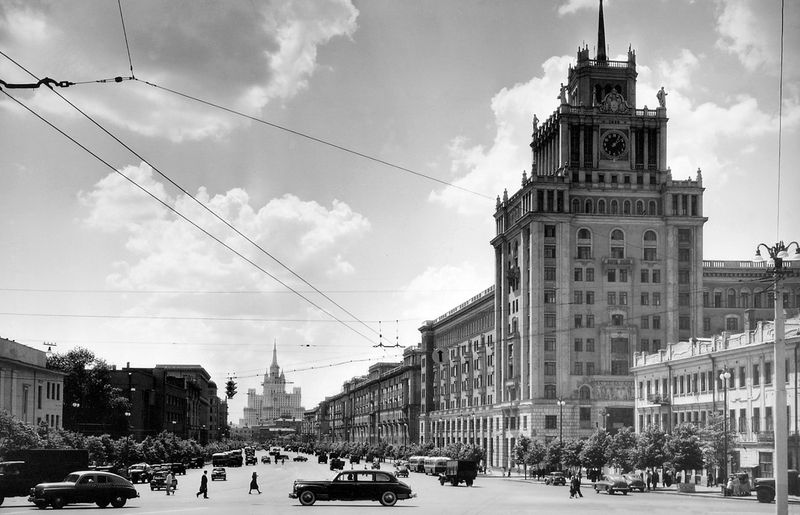 Фотография Анселя Адамса
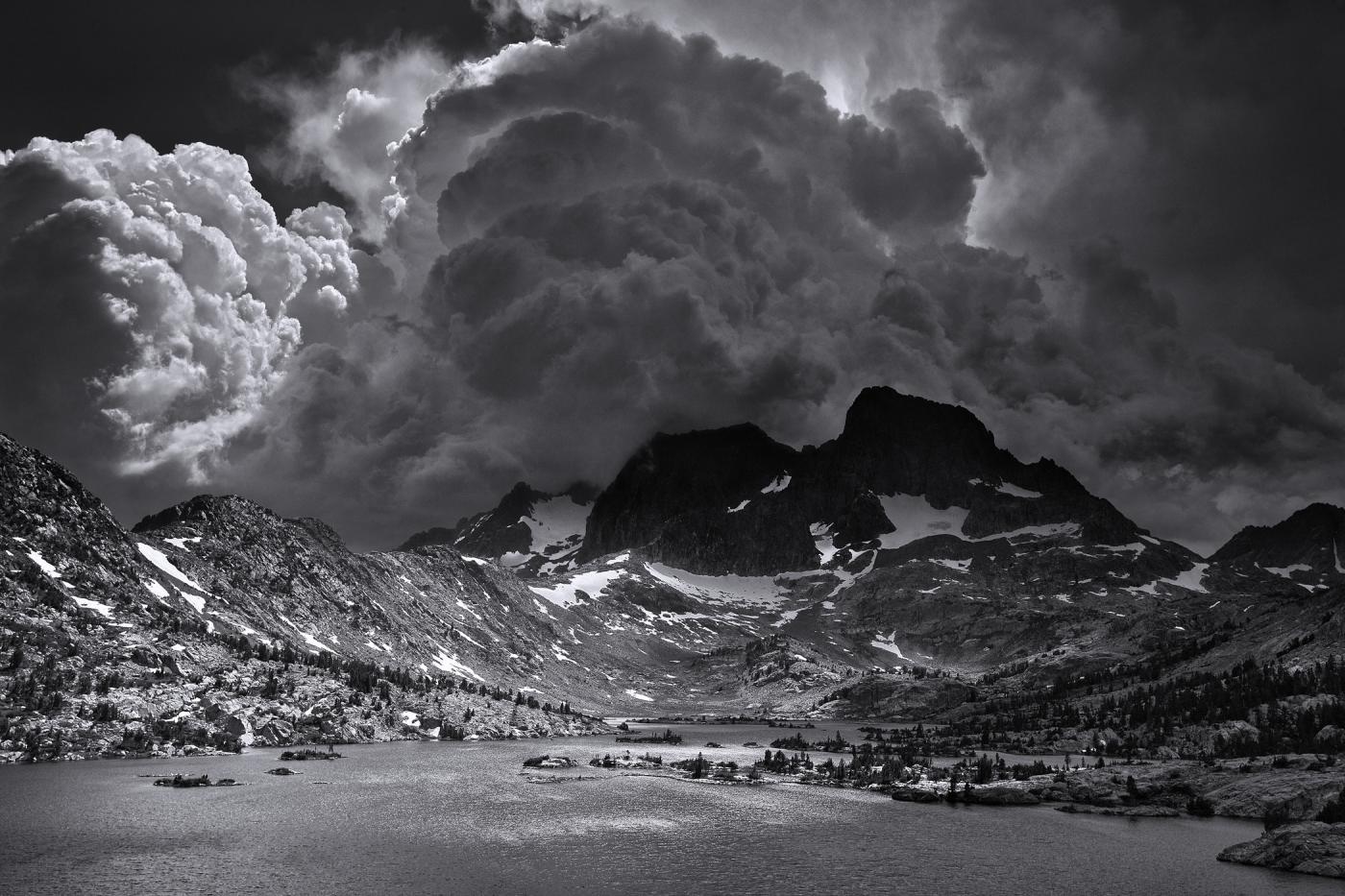 Фотография Энни Лейбовиц
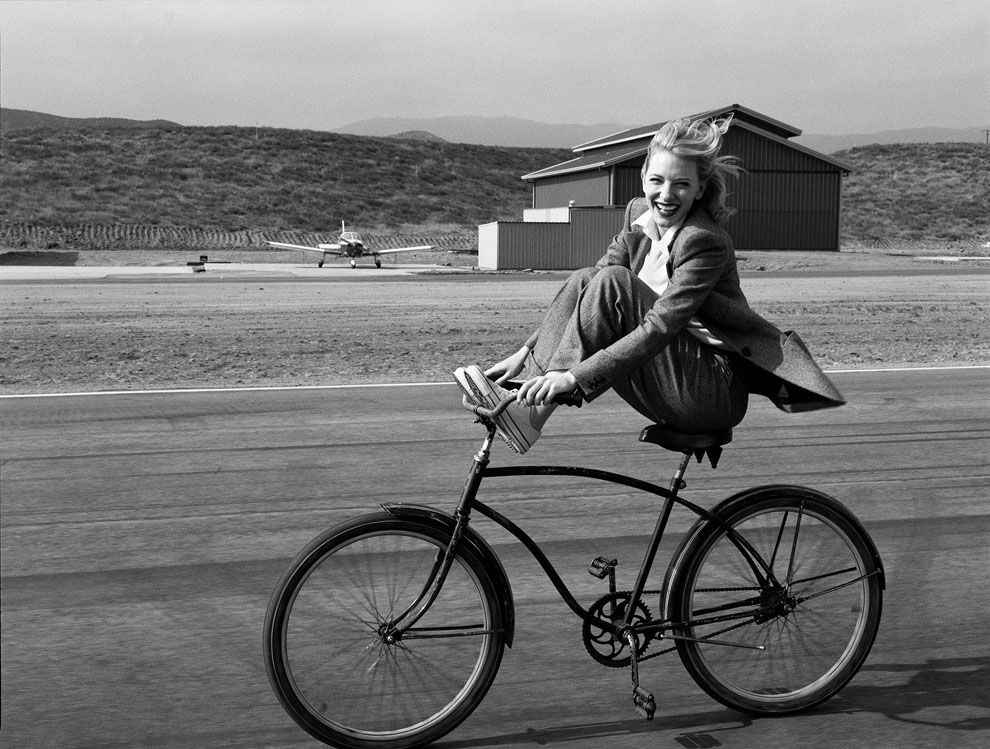 Фотография Дастина Хампереяйя
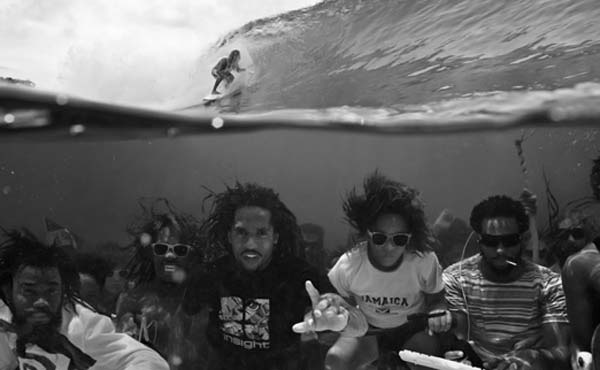 Прием контраста света и тени
Фотография Ирвина Пенна
Фотография Владимира Аверина
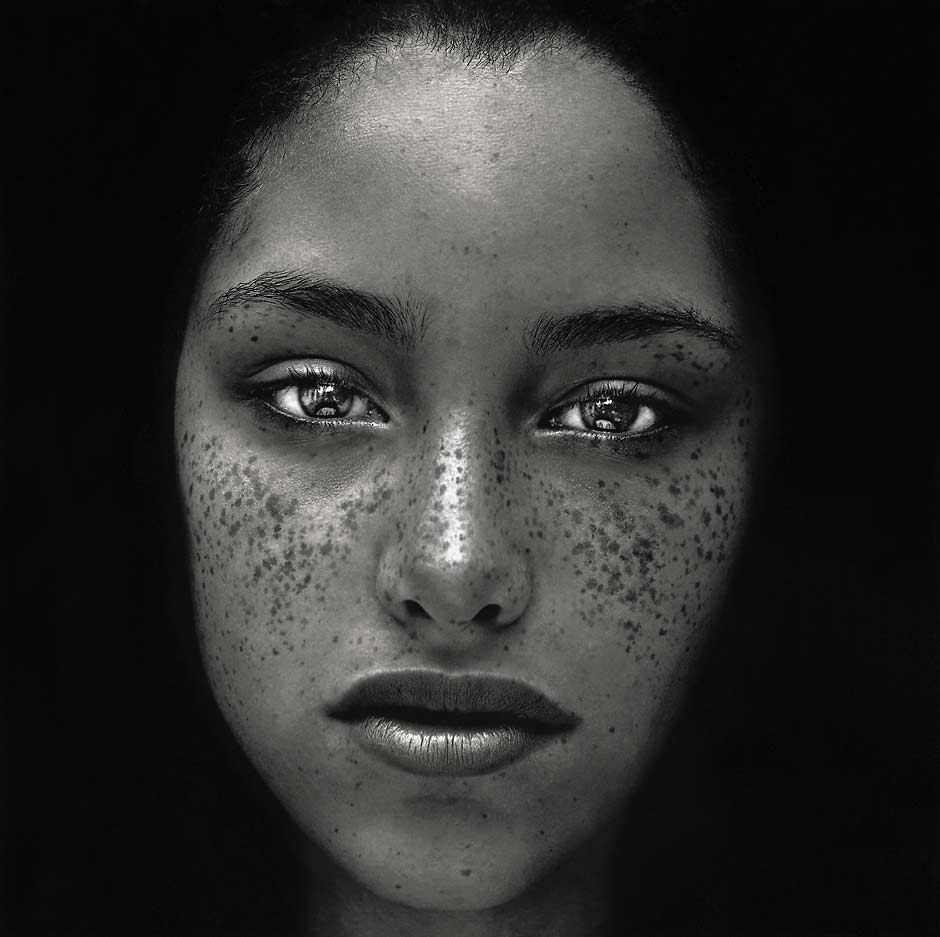 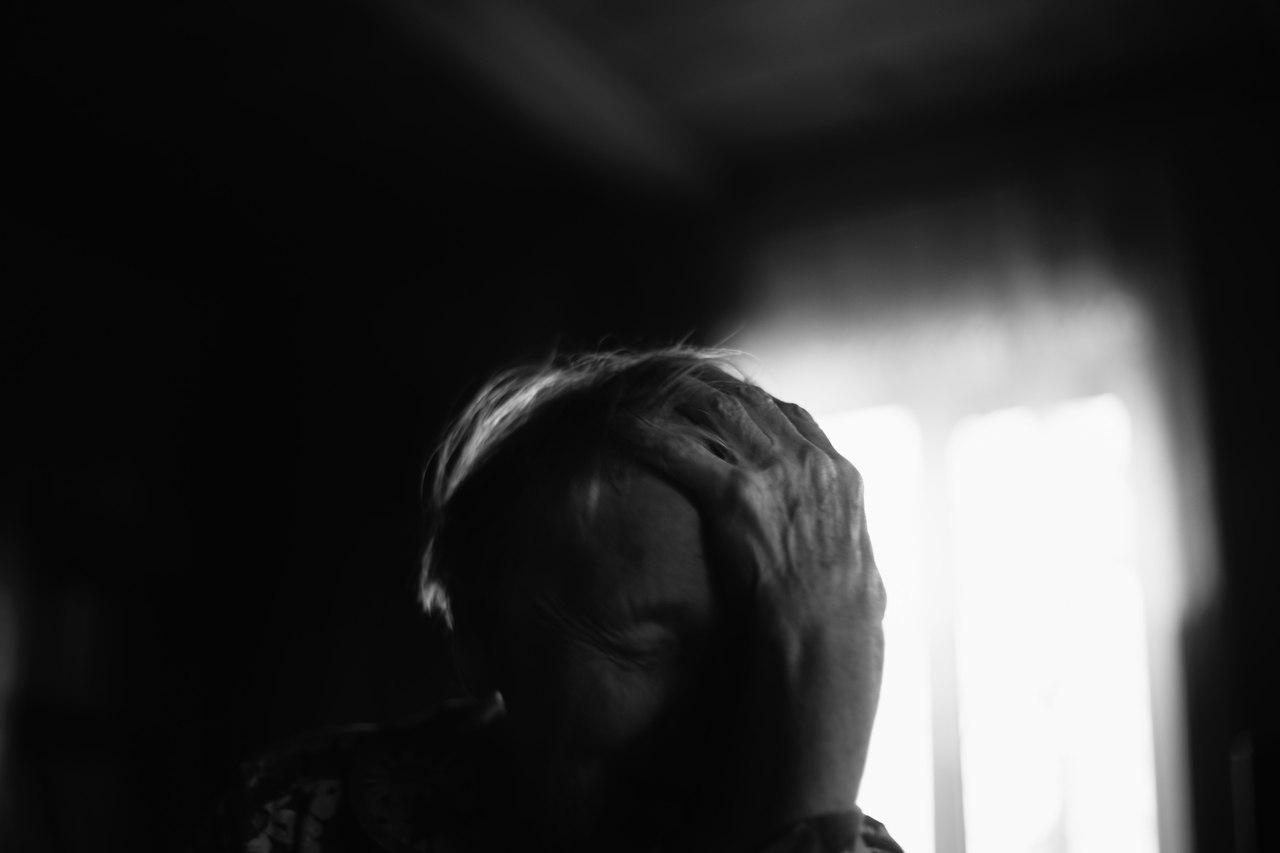 Наличие размытого фона
Фотография Франса Лантинга
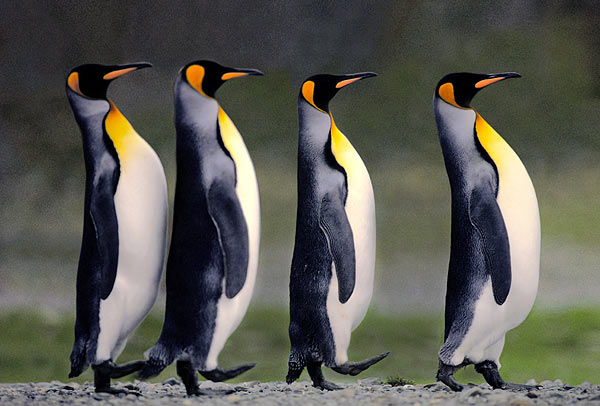 Фотография Виктории Фроловой
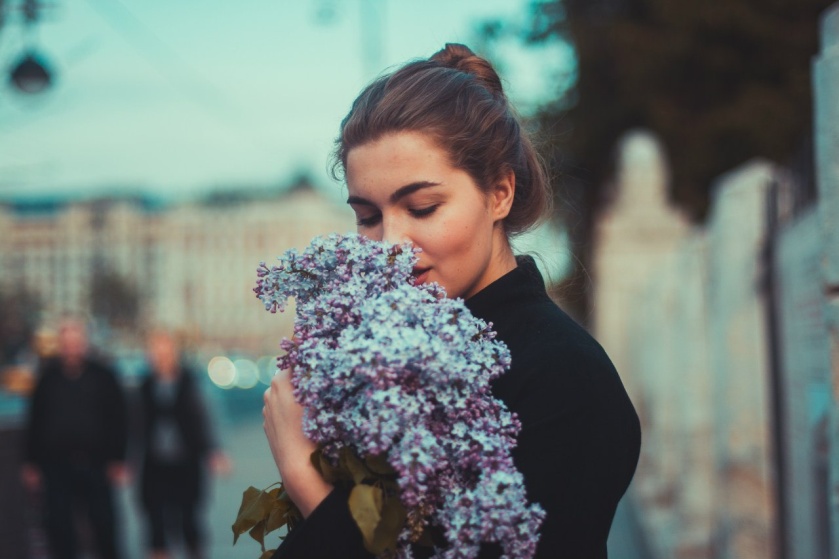 Хочу выразить благодарность за помощь в работе над дипломом

 моему научному руководителю Марии Владимировне Малиновской,  а

 также таким  фотографам как  Владимир Аверин, Полина Глухова,

 Виктория Фролова, Полина Быховская и Григорий Баринов.
Спасибо за внимание